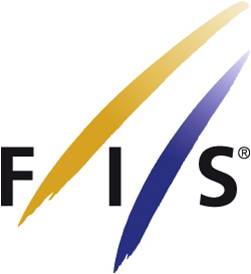 FIS Latvian championship 2019MADONA, LATVIA 12th-13TH January
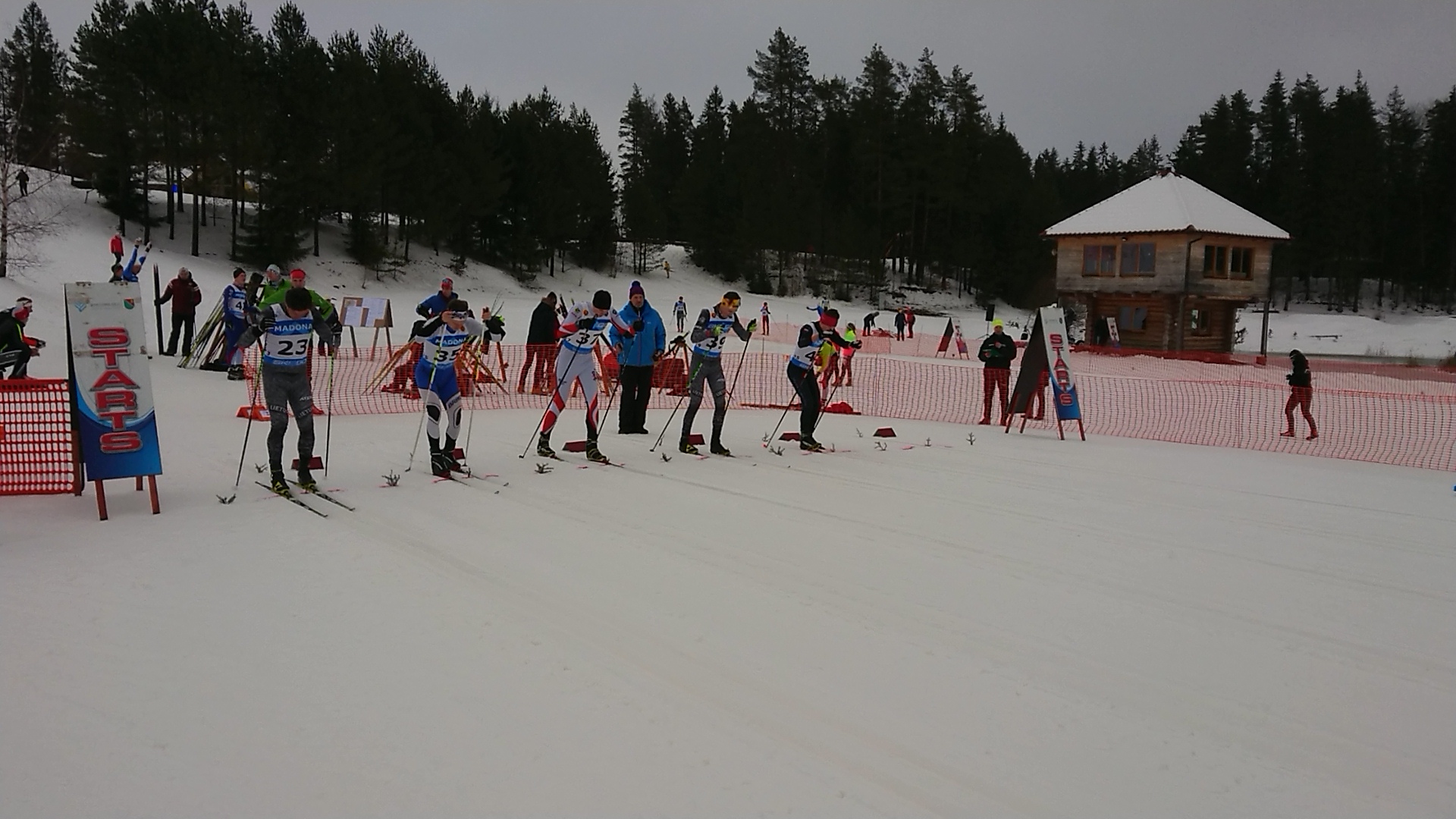 TEAM CAPTAIN`S MEETING
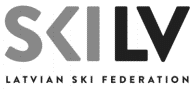 FIS Latvian championship 2019MADONA, LATVIA 12th-13TH January
Agenda
Roll Call
Introduction of the OC and the Jury
Checking the entries
Event Program
Competition course info
Weather Forecast
Information from the TD
Information from the OC
Information from the Equipment Control
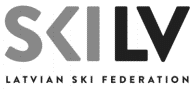 FIS Latvian championship 2019MADONA, LATVIA 12th-13TH January
Roll call
Estonia
Latvia
Lithuania
Mexico
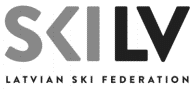 FIS Latvian championship 2019MADONA, LATVIA 12th-13TH January
Introduction of the the jury
COMPETITION JURY:
FIS TD: Mārtiņš Niklass (LAT) martins.niklass@gmail.com
National TD Assistant:  Jānis Puida (LAT) janis.puida@gmail.com
Chief of competition: Gunārs Ikaunieks (LAT) gunars21@inbox.lv
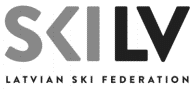 FIS Latvian championship 2019MADONA, LATVIA 12th-13TH January
Checking entries for the sprint
Start list
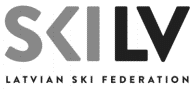 Sprint competition program
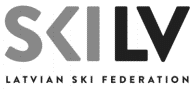 Latvijas čempionāta programma
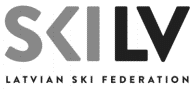 Sprint competition program
11:20 Sprint ¼ finals
11:20 - 11:45		¼ finals Men
11:45	 Sprint ½ -finals
11:45 - 11:55 		½  finals Ladies
11:55 - 12:10 		½  finals Men
12:10 A finals
12:10  		A final Ladies
12:15			A final Men
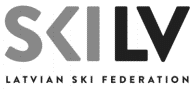 FIS Latvian championship 2019MADONA, LATVIA 12th-13TH January
Sprint course layout Ladies 1,1 km
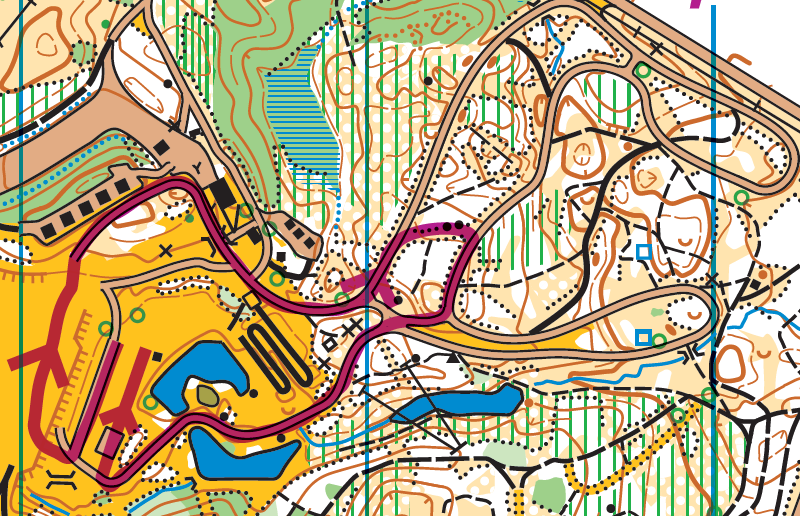 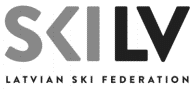 FIS Latvian championship 2019MADONA, LATVIA 12th-13TH January
Sprint course layout men 1,7 km
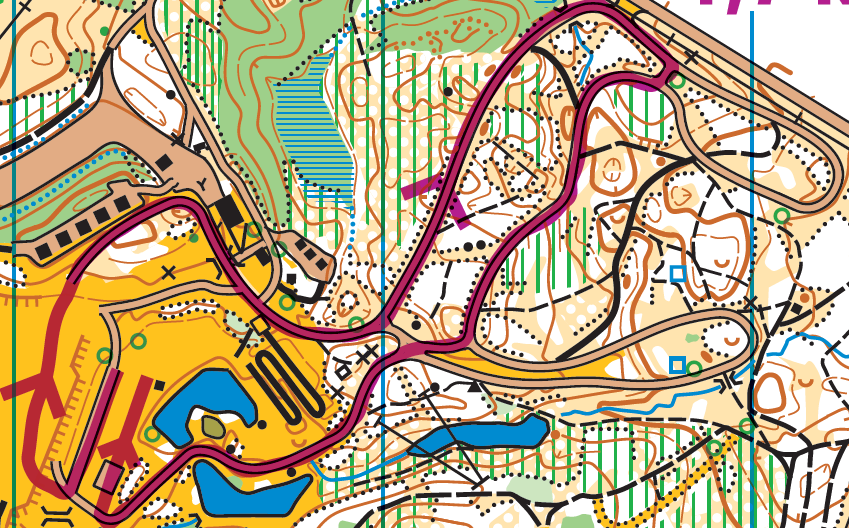 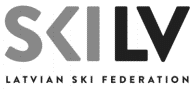 FIS Latvian championship 2019MADONA, LATVIA 12th-13TH January
Weather forecast
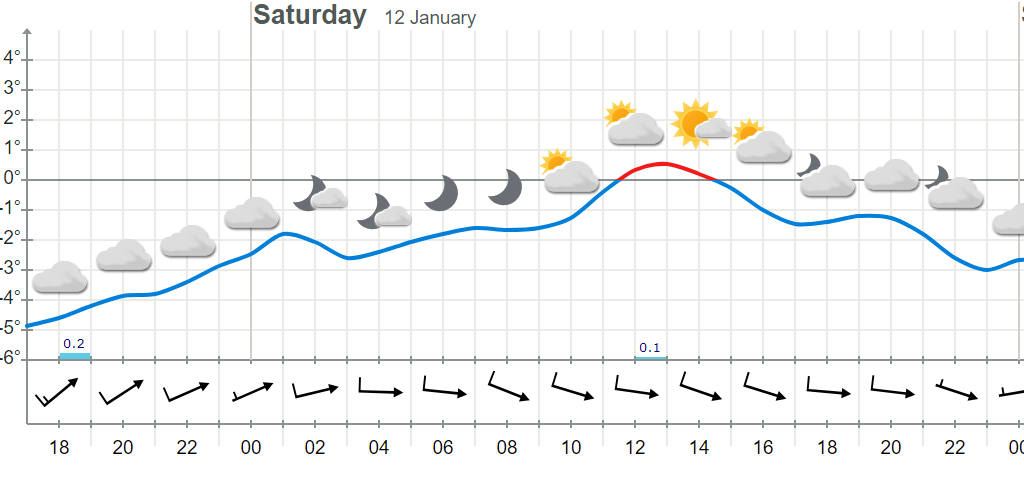 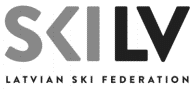 FIS Latvian championship 2019MADONA, LATVIA 12th-13TH January
Useful information
www.smeceressils.lv
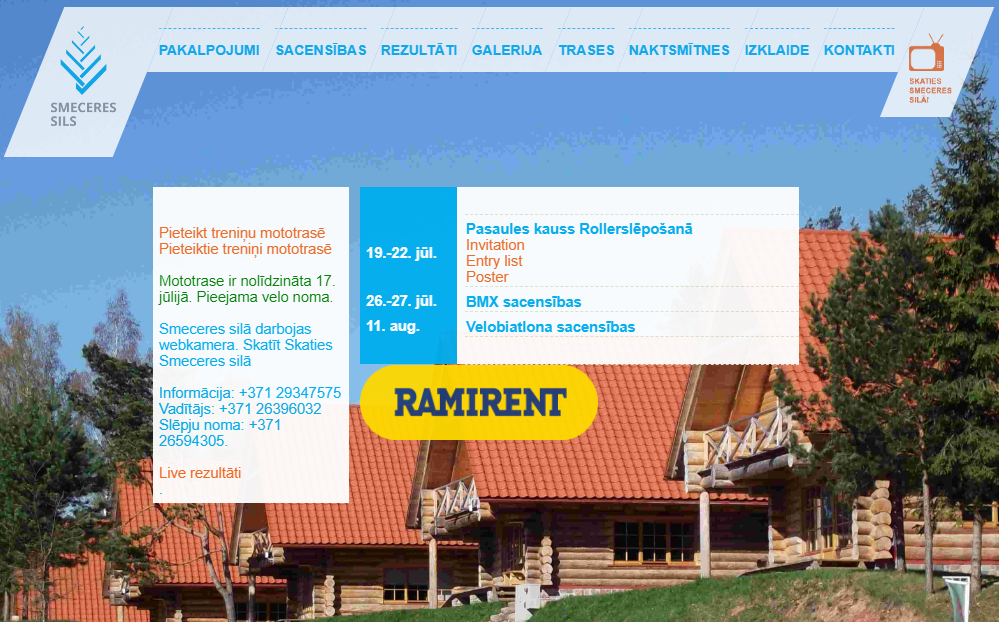 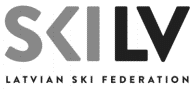 FIS Latvian championship 2019MADONA, LATVIA 12th-13TH January
Useful information
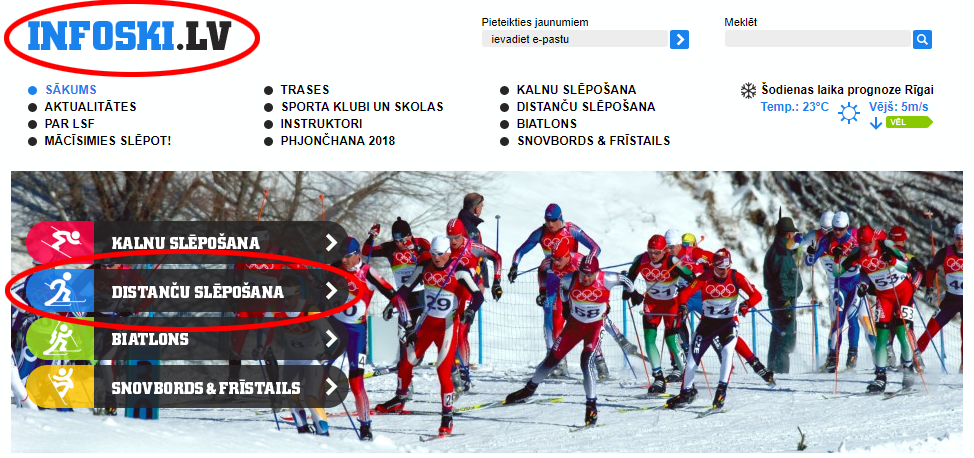 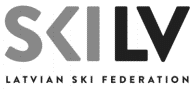 Interval start (F) Sunday 13th january
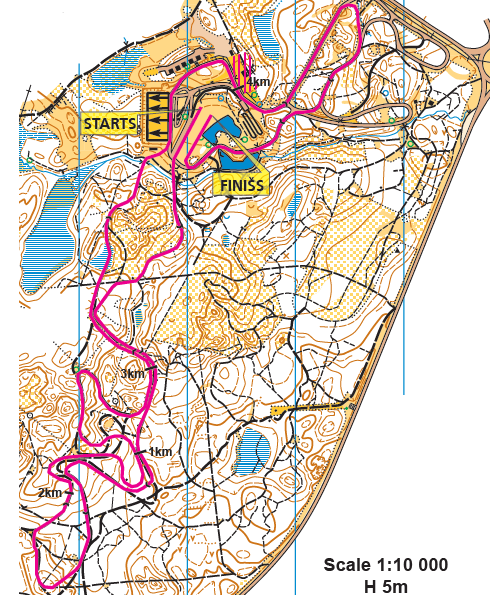 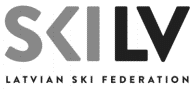 FIS Latvian championship 2019MADONA, LATVIA 12th-13TH January
Information from fis td
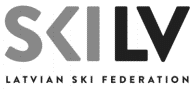 FIS Latvian championship 2019MADONA, LATVIA 12th-13TH January
Written reprimanded

							+ 				=  DSQ
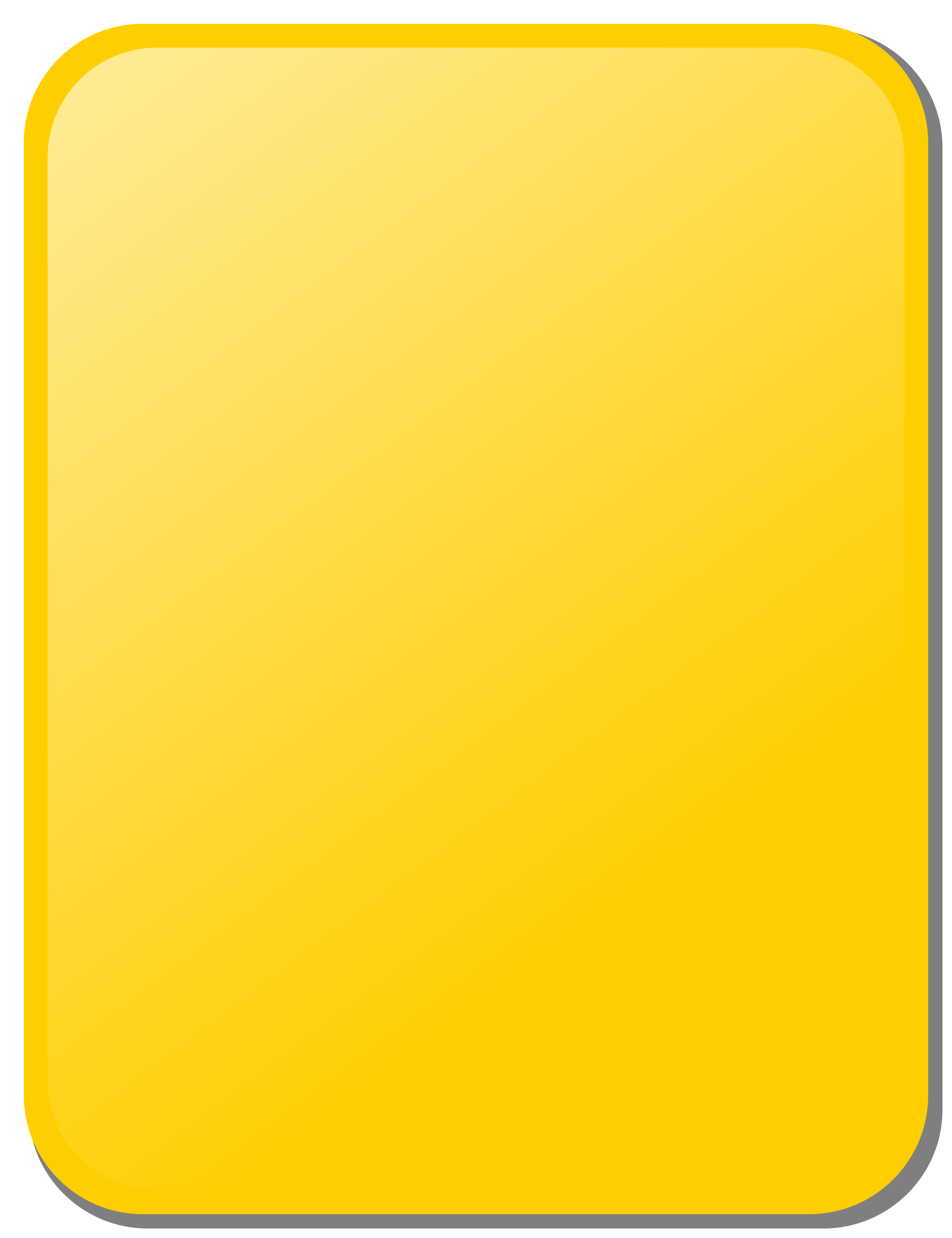 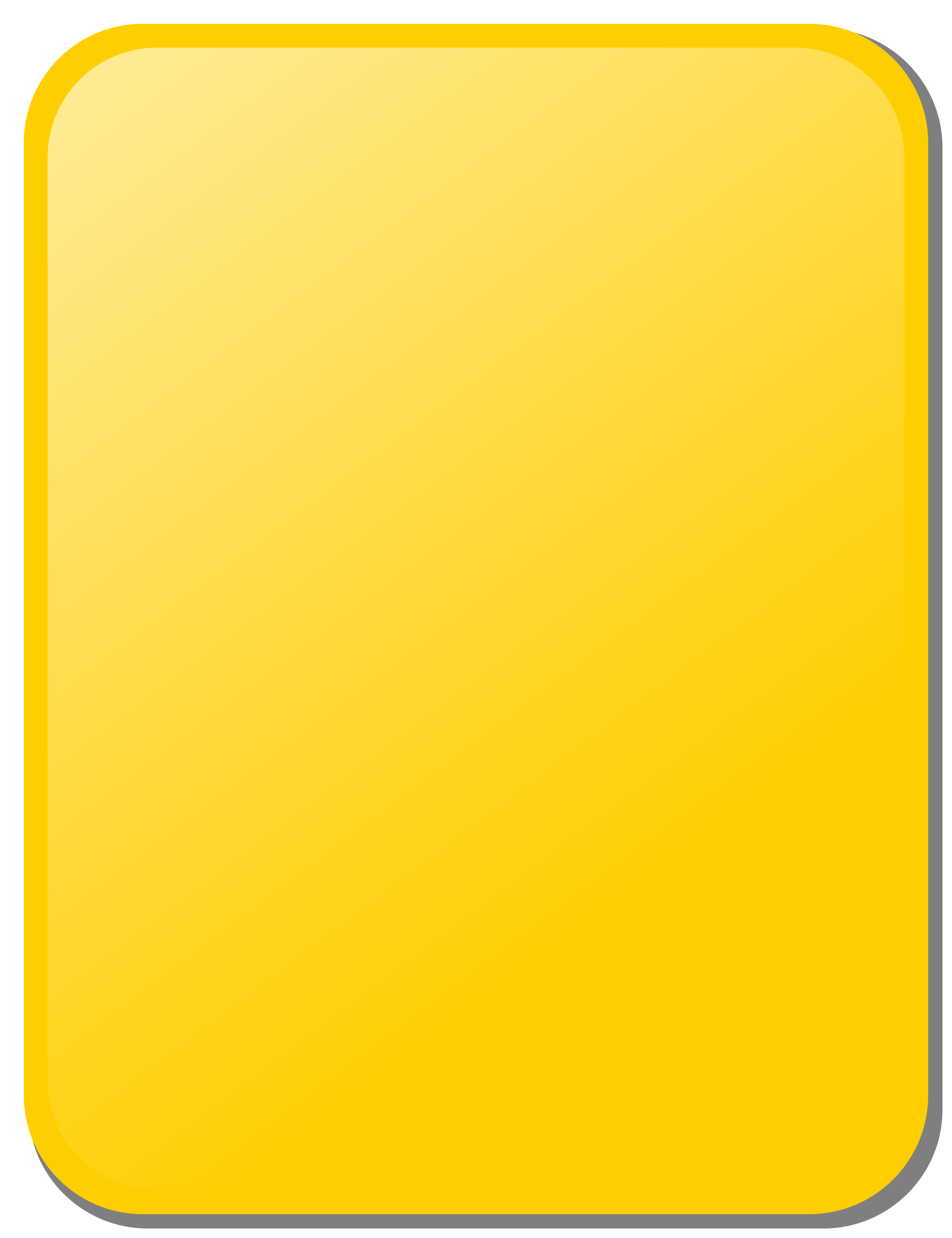 Up to this date (12.01.2019.) none of entered athletes has written reprimand
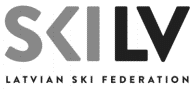 FIS Latvian championship 2019MADONA, LATVIA 12th-13TH January
Information from the equipment control

343.8.1 

In classical technique competitions, the maximum pole length must not exceed 83% of the competitor’s body height. … 
The body height is measured with ski boots on from a flat surface, to the top of the uncovered head. 
The pole length is measured from the bottom of the pole to the highest attachment of the strap. 
All measurements will be rounded to the nearest centimeter as follows: less than 0.5 cm will be rounded down and 0.5 cm and above will be rounded up.
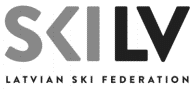 FIS Latvian championship 2019MADONA, LATVIA 12th-13TH January
Information from organizer
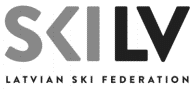